2011 pilot census

(CENSUS PREPARATORY WORK)
28nd May, 2012
Integrating Agricultural Questions with 2020 Census Programmes
outline
BACKGROUND
QUESTIONNAIRE
TARGETED OUTCOME
OUTCOME
BACKGROUND
SURVEYS / CENSUS
Employment status
Occupations & Industries
Consumptions of Home Produces
Cash & non-cash income of agricultural commodities
Home produces 
Subsistence fishing
Crops & vegetables produces
Subsistence farming (pigs, chicken, ducks)
Participation of hholds in agricultural activities
QUESTIONNAIRE
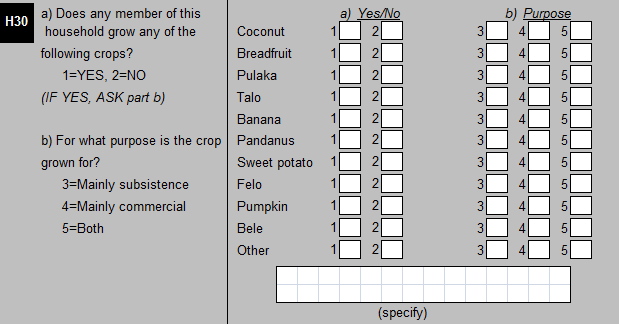 QUESTIONNAIRE
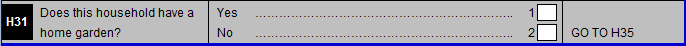 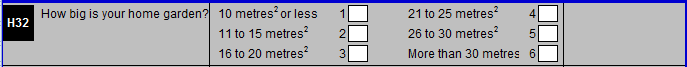 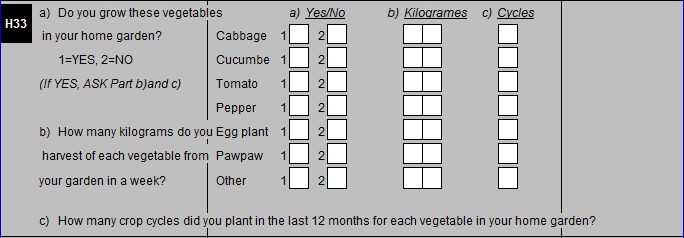 QUESTIONNAIRE
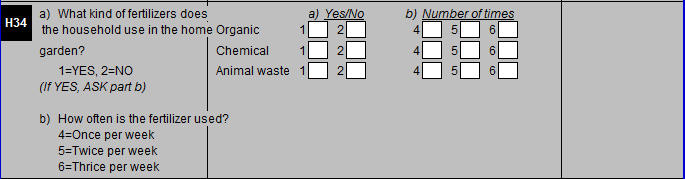 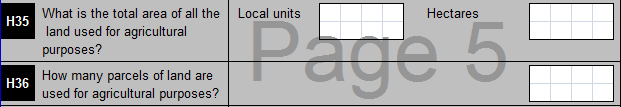 QUESTIONNAIRE
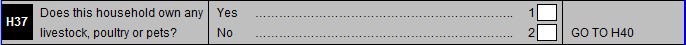 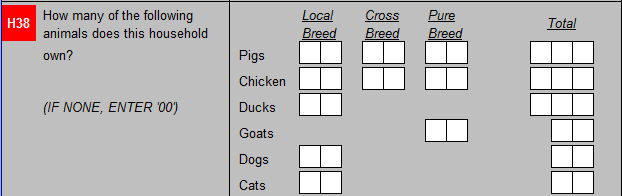 QUESTIONNAIRE
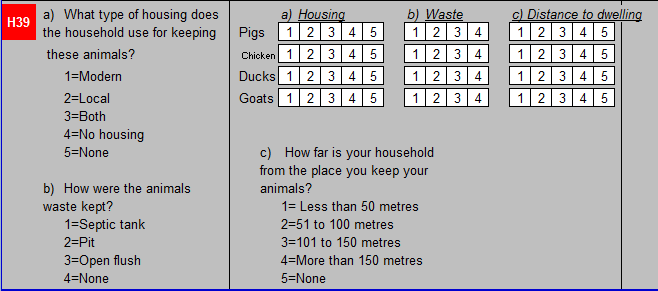 OUTCOME
OUTCOME
OUTCOME
OUTCOME
OUTCOME
OUTCOME